5.2 Идентифициране на нуждите и технологични решения
Интерактивна демонстрация
Европейска Рамка на дигиталните компетентности с петте области на дигитална компетентности 21 дигитални умения/ компетентности (DigComp 2.1)
Задача за самостоятелна работа
Какъв проблем обозначава маркираната в червено икона от областта за уведомяване?
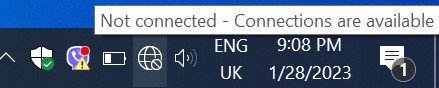 Европейска Рамка на дигиталните компетентности с петте области на дигитална компетентност и 21 дигитални умения/ компетентности (DigComp 2.1)
Задача за самостоятелна работа
Какъв проблем обозначава маркираната в червено икона от областта за уведомяване?
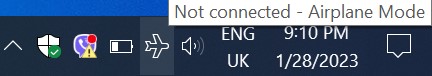 Европейска Рамка на дигиталните компетентности с петте области на дигитална компетентност и 21 дигитални умения/ компетентности (DigComp 2.1)
Задача за самостоятелна работа
Какъв проблем обозначава маркираната в червено икона от областта за уведомяване?
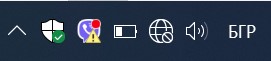 Европейска Рамка на дигиталните компетентности с петте области на дигитална компетентност и 21 дигитални умения/ компетентности (DigComp 2.1)
Задача за самостоятелна работа
Какъв проблем обозначава маркираната в червено икона от областта за уведомяване?
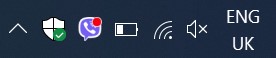 Европейска Рамка на дигиталните компетентности с петте области на дигитална компетентност и 21 дигитални умения/ компетентности (DigComp 2.1)
Задача за самостоятелна работа
Какъв проблем обозначава маркираната в червено икона от областта за уведомяване?
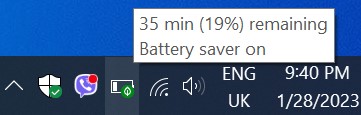 Европейска Рамка на дигиталните компетентности с петте области на дигитална компетентност и 21 дигитални умения/ компетентности (DigComp 2.1)
Задача за самостоятелна работа
Каквo обозначава маркираната в червено икона от областта за уведомяване?
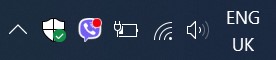 Европейска Рамка на дигиталните компетентности с петте области на дигитална компетентност и 21 дигитални умения/ компетентности (DigComp 2.1)
Задача за самостоятелна работа
Каквo обозначава маркираната в червено икона от областта за уведомяване?
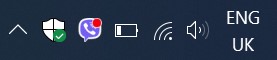 Европейска Рамка на дигиталните компетентности с петте области на дигитална компетентност и 21 дигитални умения/ компетентности (DigComp 2.1)
Задача за самостоятелна работа
Какъв проблем обозначава маркираната в червено икона от областта за уведомяване?
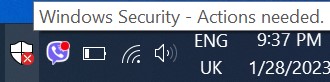 Европейска Рамка на дигиталните компетентности с петте области на дигитална компетентност и 21 дигитални умения/ компетентности (DigComp 2.1)
Задача за самостоятелна работа
Каквo обозначава маркираната в червено икона от областта за уведомяване?
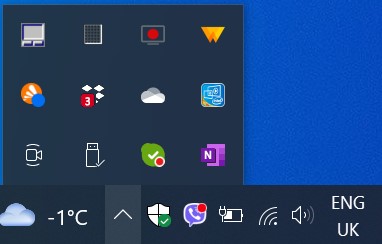 Европейска Рамка на дигиталните компетентности с петте области на дигитална компетентност и 21 дигитални умения/ компетентности (DigComp 2.1)
Задача за самостоятелна работа
Каквo обозначава маркираната в червено икона от областта за уведомяване?
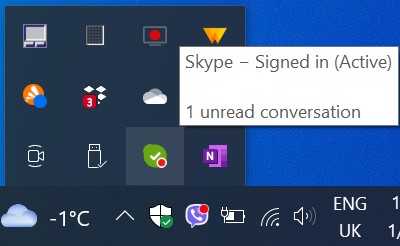 Европейска Рамка на дигиталните компетентности с петте области на дигитална компетентност и 21 дигитални умения/ компетентности (DigComp 2.1)
Задача за самостоятелна работа
Каквo обозначава маркираната в червено икона от областта за уведомяване?
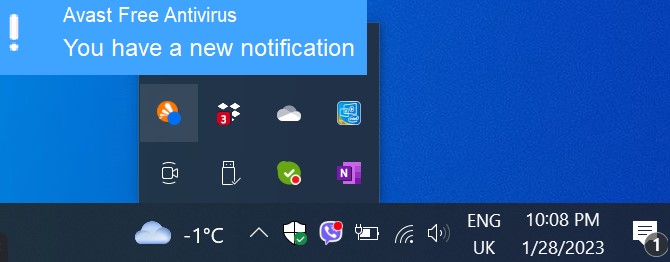 Европейска Рамка на дигиталните компетентности с петте области на дигитална компетентност и 21 дигитални умения/ компетентности (DigComp 2.1)
Задача за самостоятелна работа
Каквo обозначава маркираната в червено икона от областта за уведомяване?
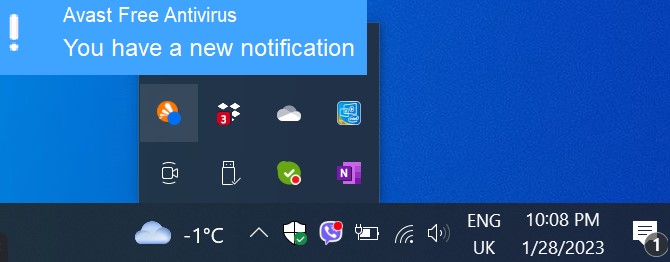 Европейска Рамка на дигиталните компетентности с петте области на дигитална компетентност и 21 дигитални умения/ компетентности (DigComp 2.1)